Подготовила:
Воспитатель МБДОУ детский сад «Росток»
Щегалькина Т. А.
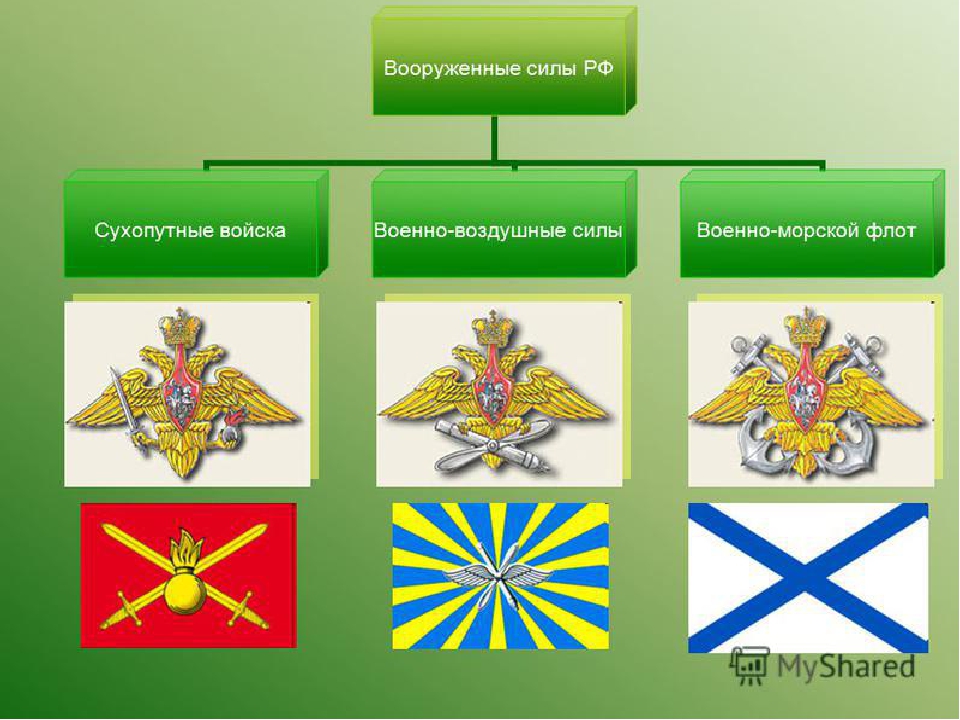 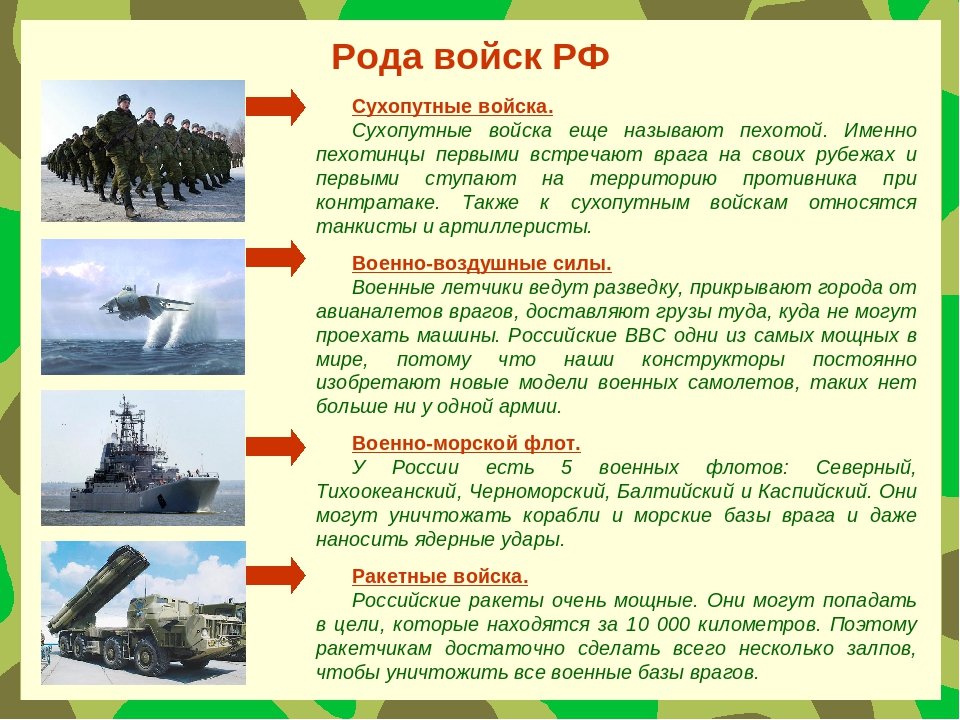 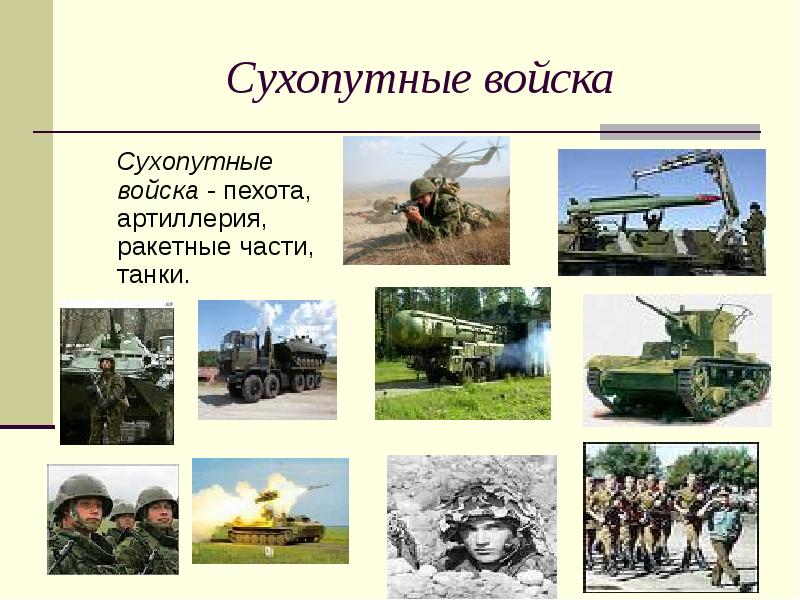 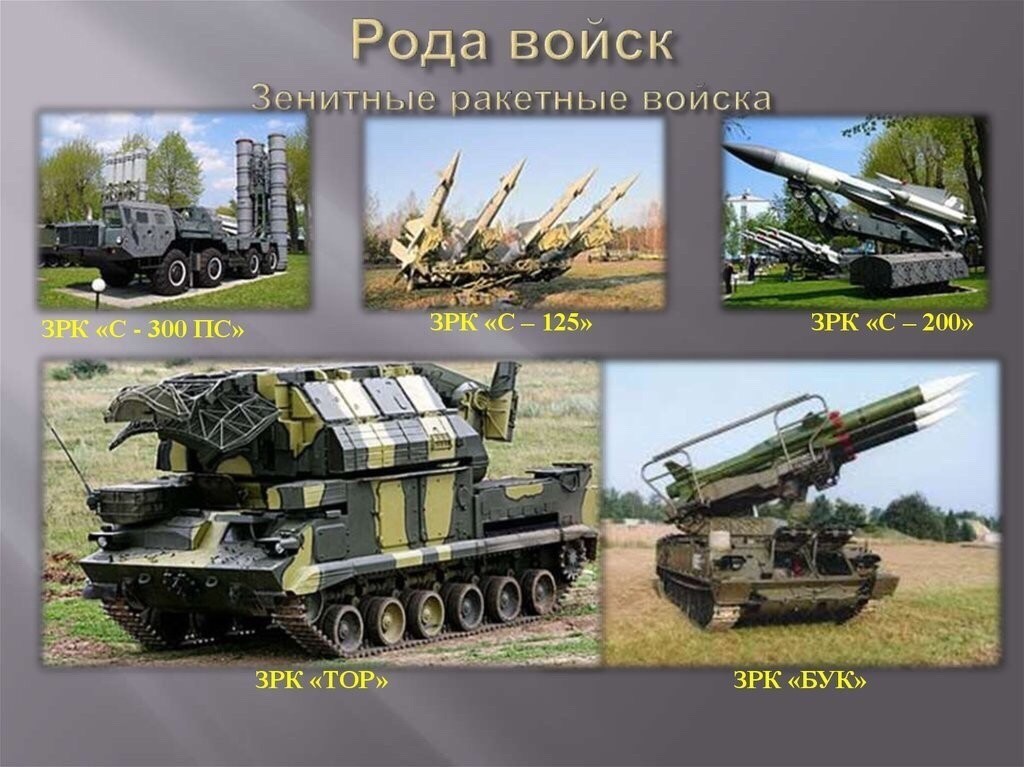 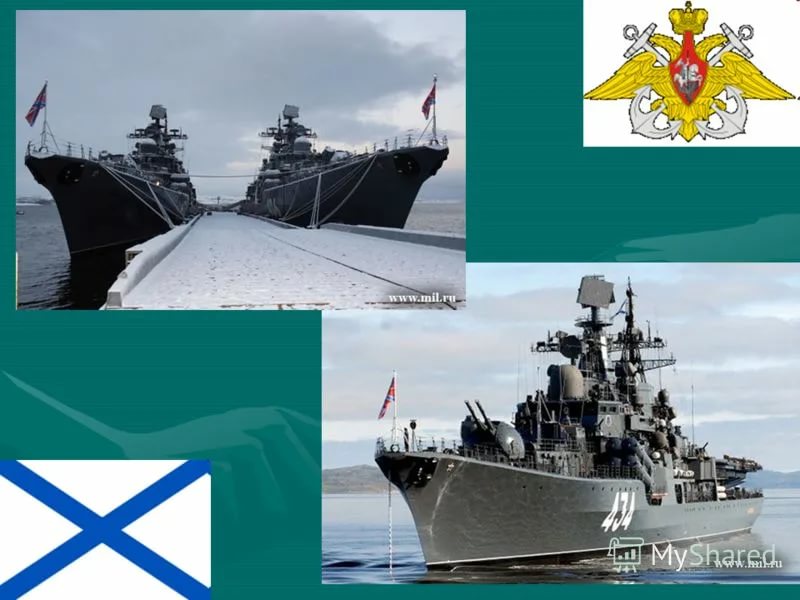 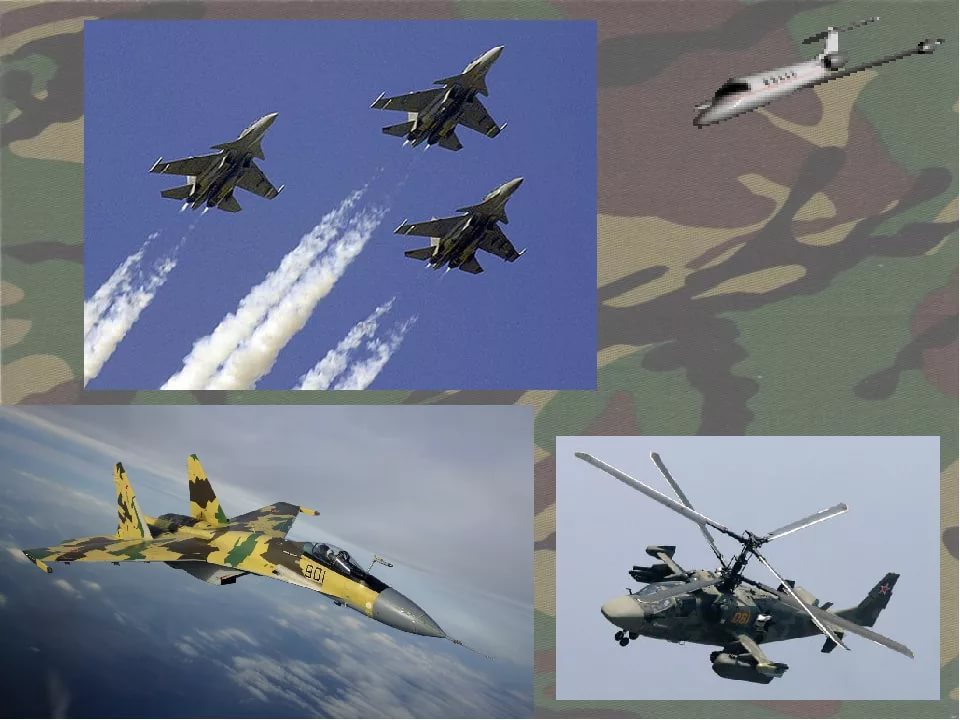 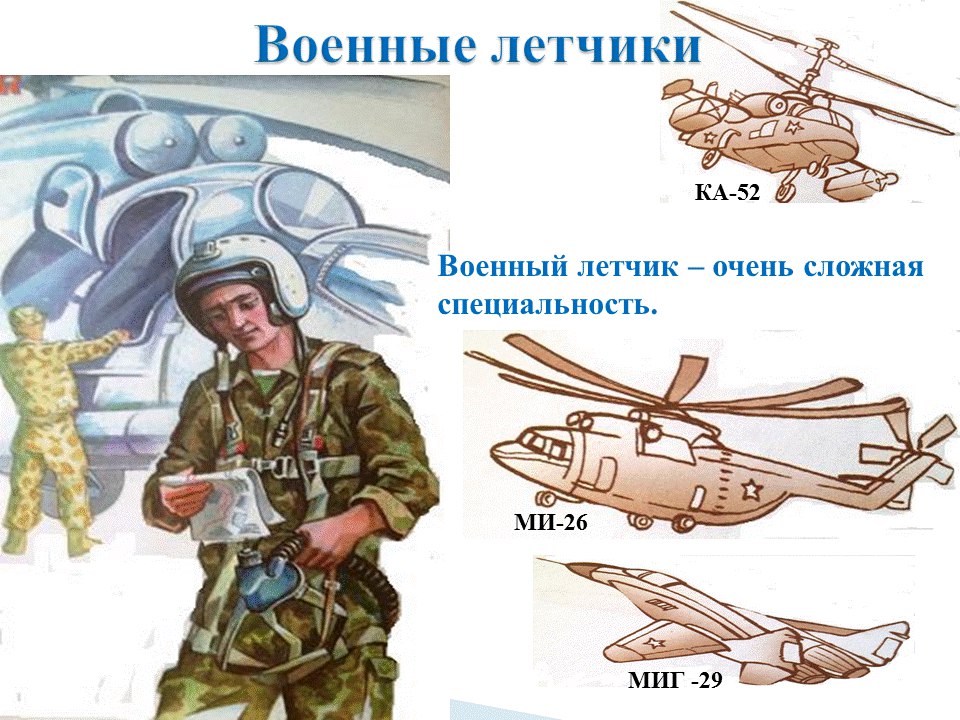 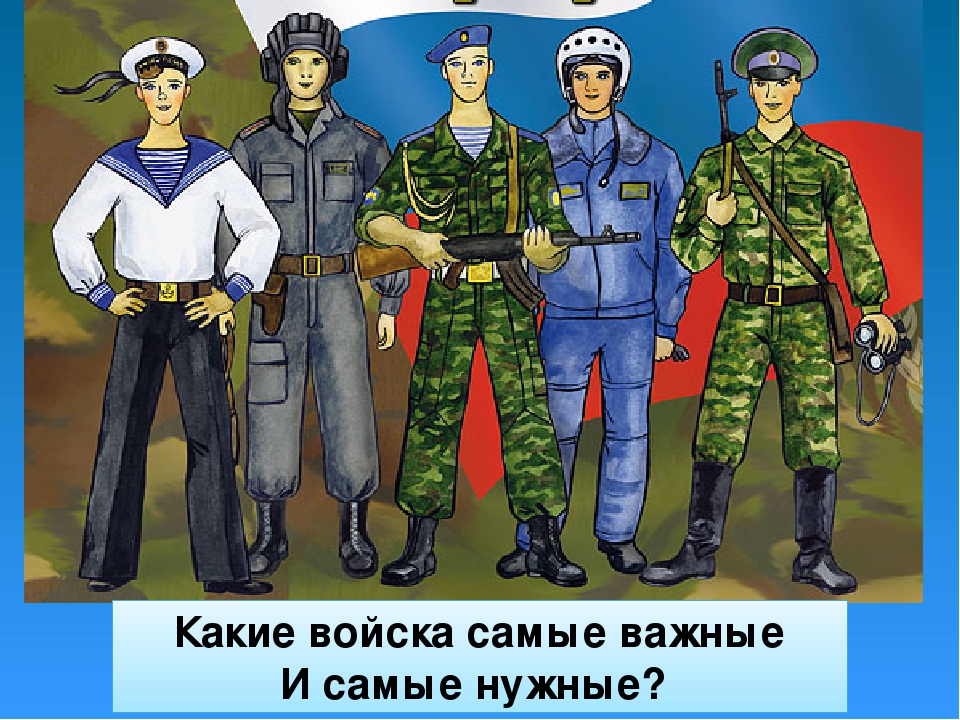 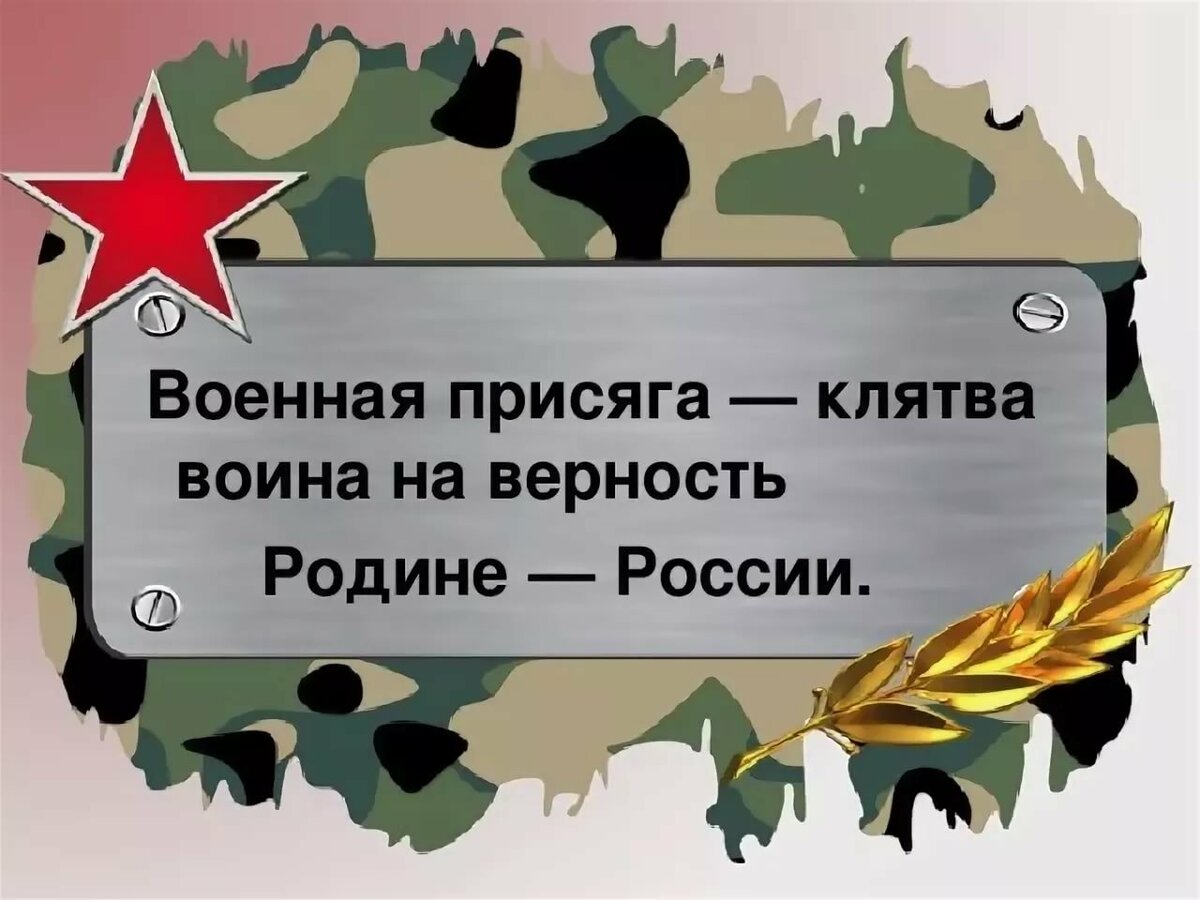 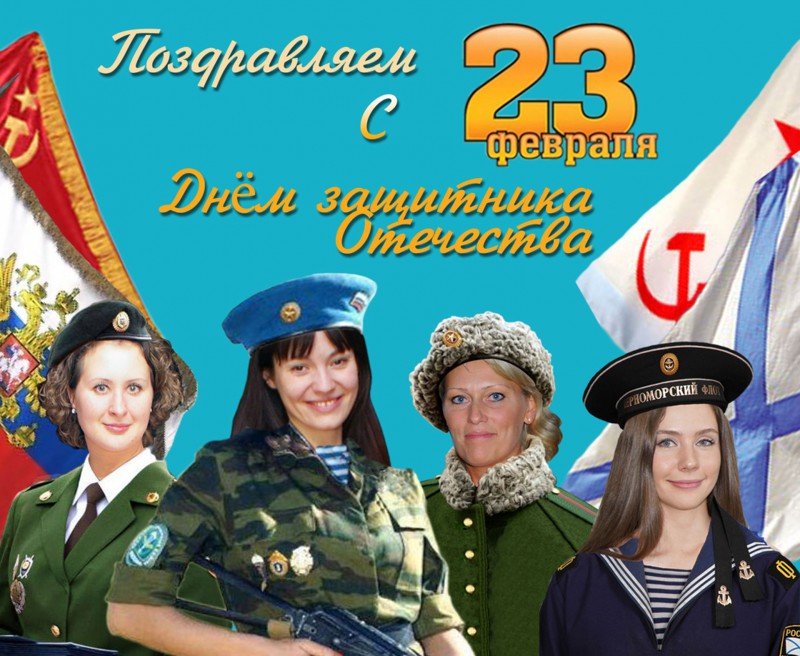 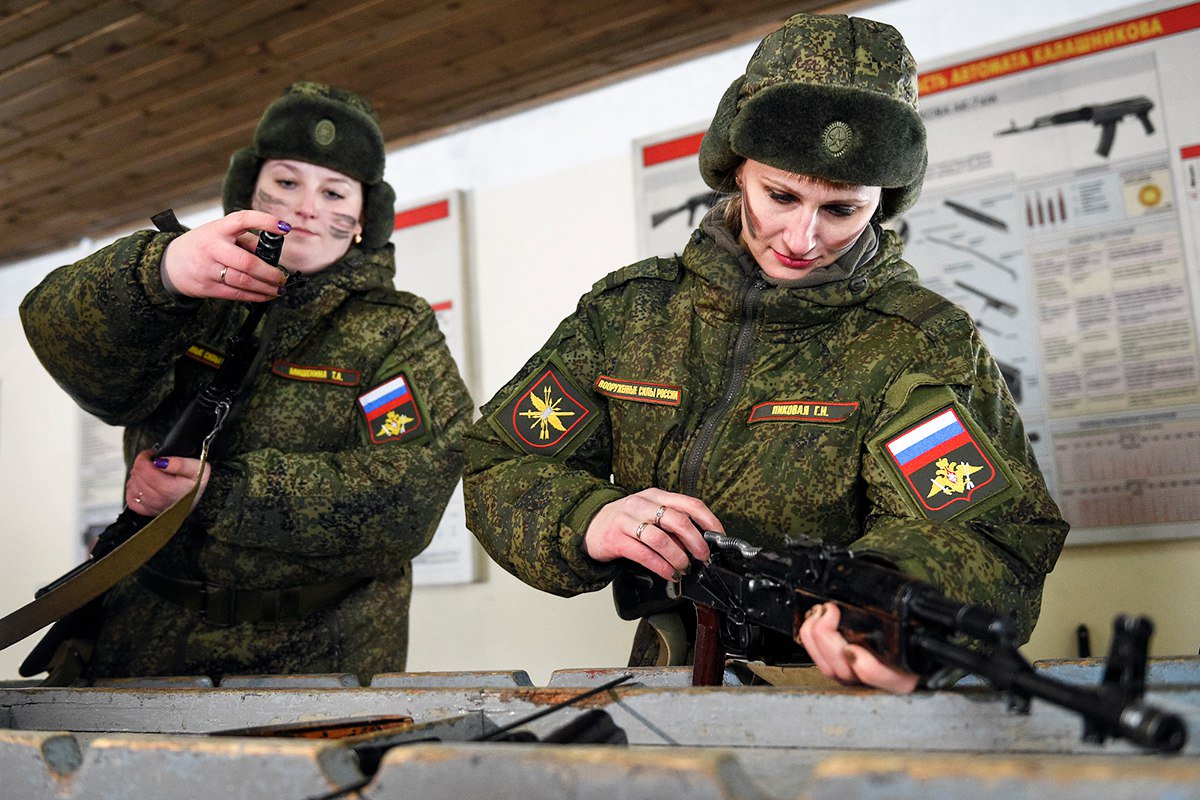 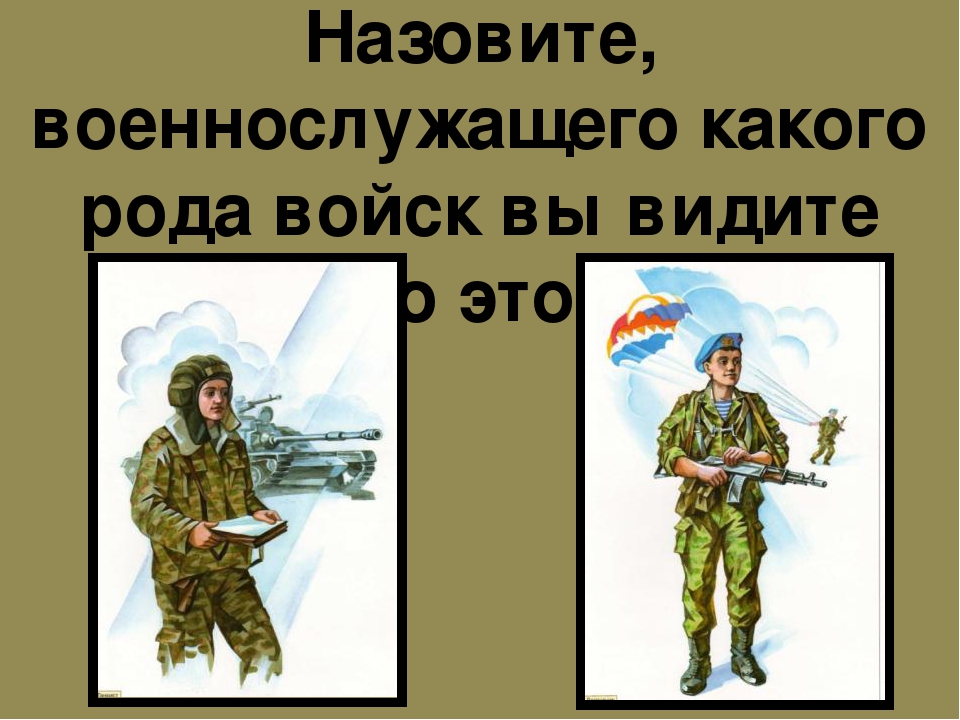 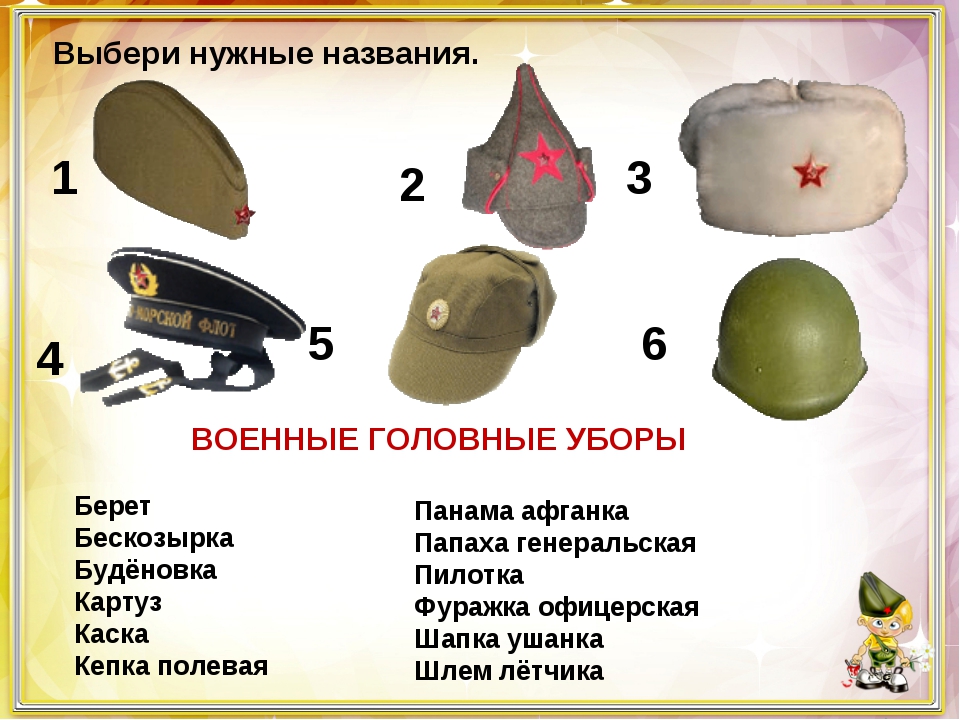 Угадай
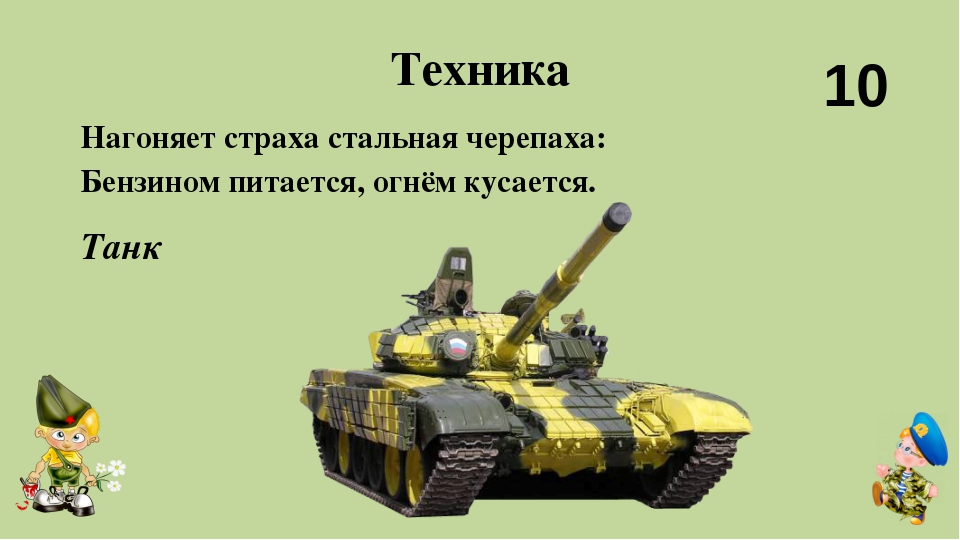 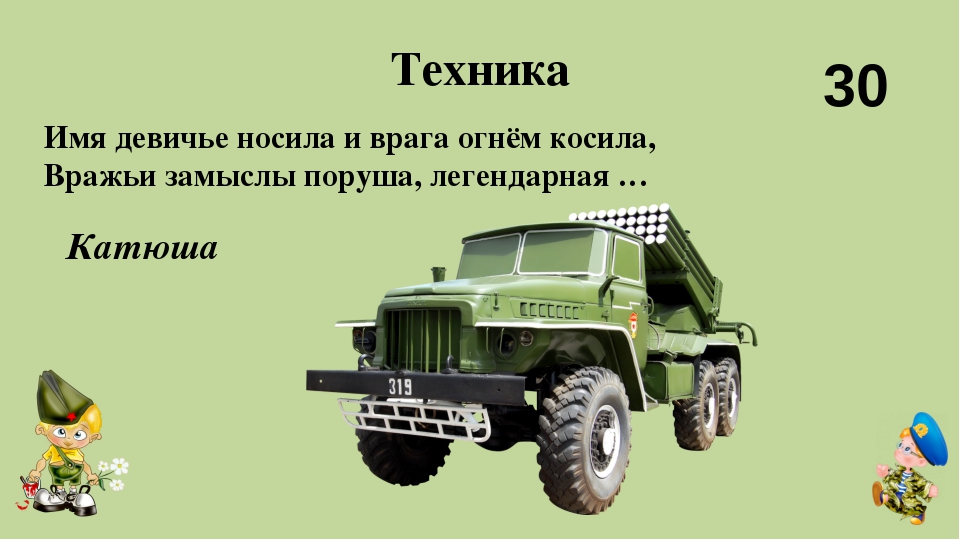 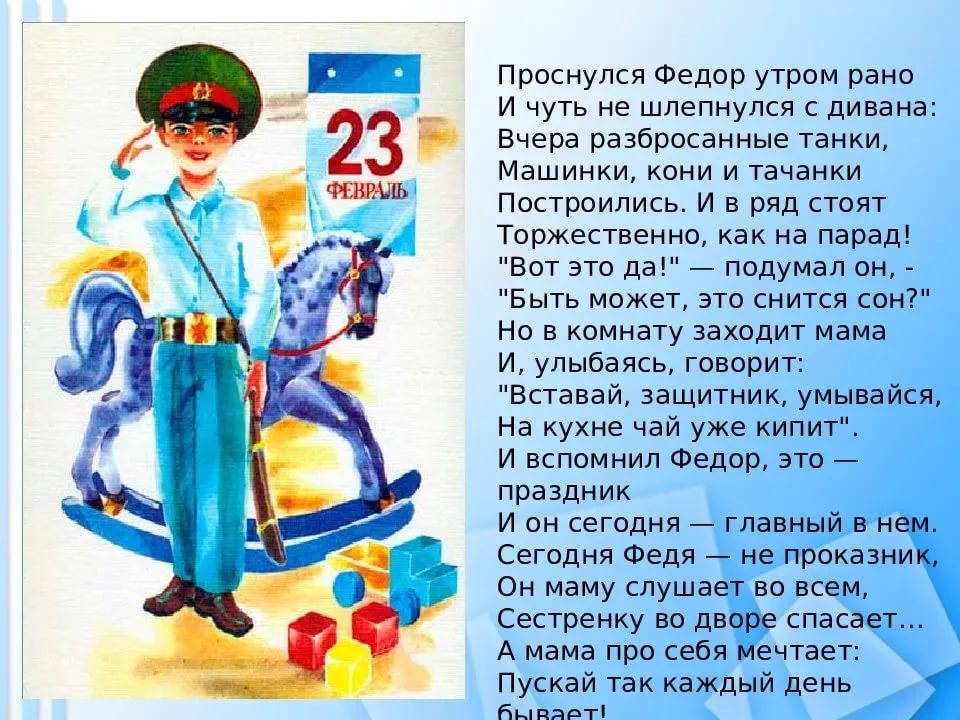 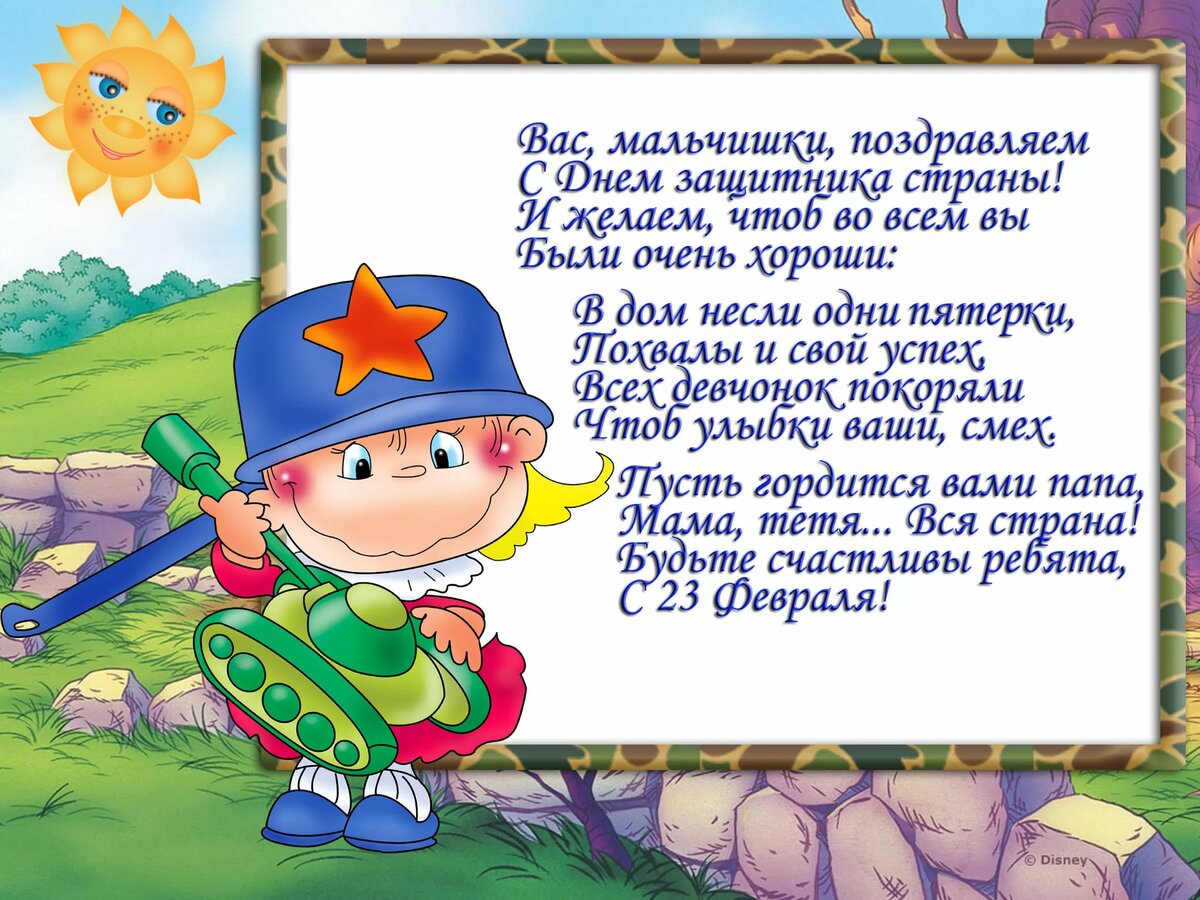